Bài
Bảng cộng (có nhớ) 
trong phạm vi 20
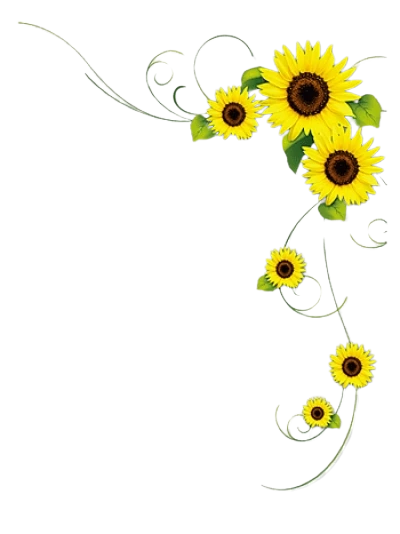 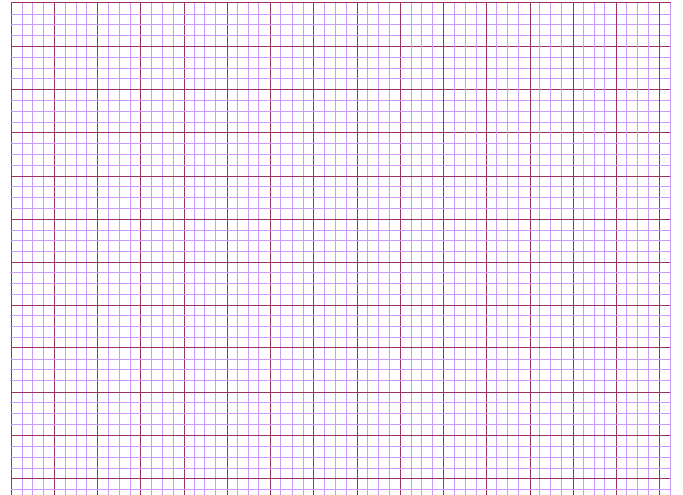 Thứ ba ngày 1 tháng 10 năm 2021
Toán
Bảng cộng (có nhớ) trong phạm vi 20
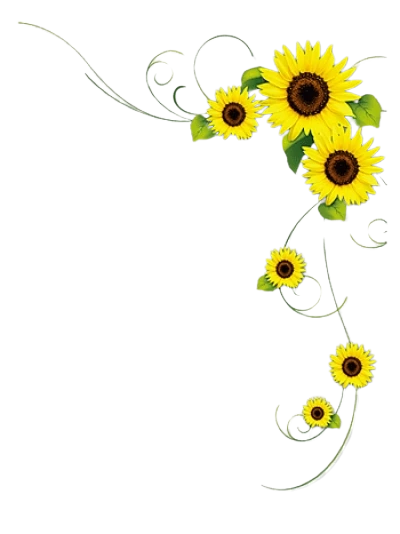 KHỞI ĐỘNG
Ai nhanh hơn
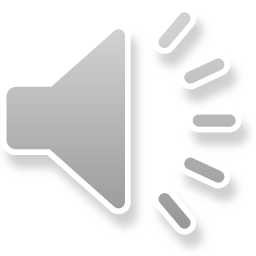 Câu Hỏi 1
9 + 6 =
A.15
C.12
D.14
B.13
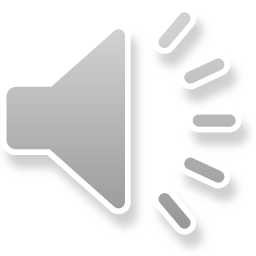 Câu Hỏi 3
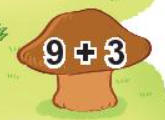 C.12
A.13
D.14
B.11
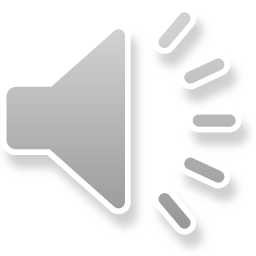 Câu Hỏi 4
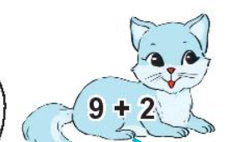 A.12
C.14
D.11
B.10
LẬP BẢNG CỘNG
BẢNG CỘNG
9 + 2
= 11
9 + 3
= 12
8 + 3
= 11
9 + 4
= 13
8 + 4
= 12
7 + 4
= 11
= 11
9 + 5
= 14
8 + 5
= 13
7 + 5
= 12
6 + 5
= 12
9 + 6
= 15
8 + 6
= 14
7 + 6
= 13
6 + 6
5 + 6
= 11
= 13
4 + 7
= 11
9 + 7
= 16
8 + 7
= 15
7 + 7
= 14
6 + 7
5 + 7
= 12
3 + 8
= 11
= 14
4 + 8
= 12
9 + 8
= 17
8 + 8
= 16
7 + 8
= 15
6 + 8
5 + 8
= 13
3 + 9
= 12
2 + 9
= 15
4 + 9
= 13
= 18
= 17
= 16
9 + 9
8 + 9
7 + 9
6 + 9
5 + 9
= 14
= 11
Bảng cộng 9 với một số
BẢNG CỘNG
Bảng cộng 8 với một số
9 + 2
Bảng cộng 7 với một số
9 + 3
8 + 3
Bảng cộng 6 với một số
9 + 4
8 + 4
7 + 4
Bảng cộng 5 với một số
9 + 5
8 + 5
7 + 5
6 + 5
Bảng cộng 2 với một số
Bảng cộng 4 với một số
8 + 6
9 + 6
7 + 6
6 + 6
5 + 6
Bảng cộng 3 với một số
7 + 7
4 + 7
9 + 7
8 + 7
6 + 7
5 + 7
6 + 8
3 + 8
4 + 8
9 + 8
8 + 8
7 + 8
5 + 8
5 + 9
3 + 9
2 + 9
4 + 9
9 + 9
8 + 9
7 + 9
6 + 9
Các phép cộng có tổng bằng 11
BẢNG CỘNG
Các phép cộng có tổng bằng 17
Các phép cộng có tổng bằng 12
9 + 2
Các phép cộng có tổng bằng 14
Các phép cộng có tổng bằng 13
Các phép cộng có tổng bằng 16
9 + 3
8 + 3
Các phép cộng có tổng bằng 15
9 + 4
8 + 4
7 + 4
9 + 5
8 + 5
7 + 5
6 + 5
8 + 6
9 + 6
7 + 6
6 + 6
5 + 6
7 + 7
4 + 7
9 + 7
8 + 7
6 + 7
5 + 7
6 + 8
3 + 8
4 + 8
9 + 8
8 + 8
7 + 8
5 + 8
5 + 9
3 + 9
2 + 9
4 + 9
9 + 9
8 + 9
7 + 9
6 + 9
1
Tính  nhẩm:
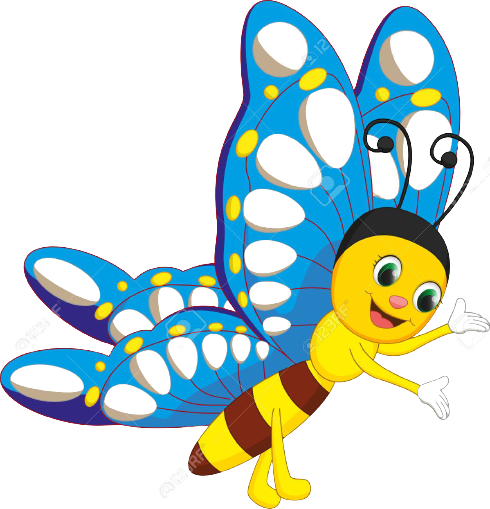 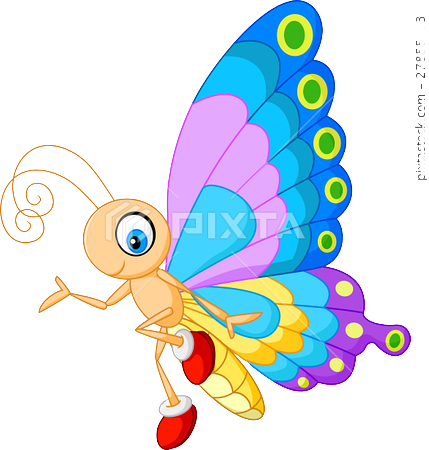 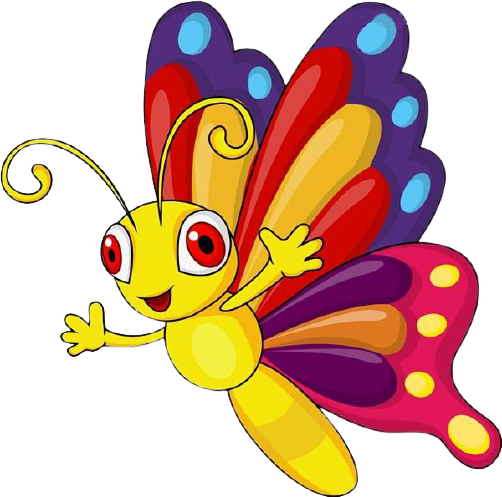 9 + 4 =
  7 + 7 =
6 + 5 =
    8 + 8 =
7 + 9 =
6 + 9 =
1
Tính  nhẩm:
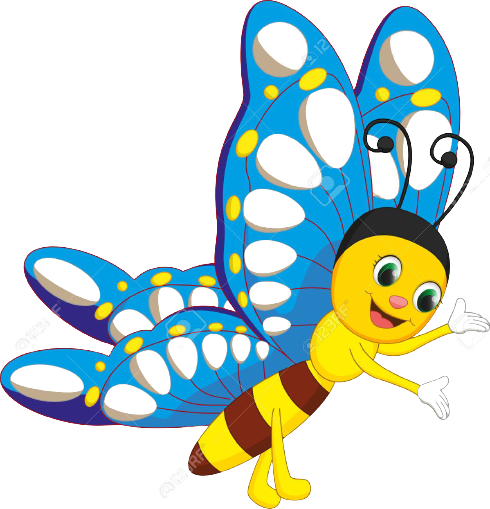 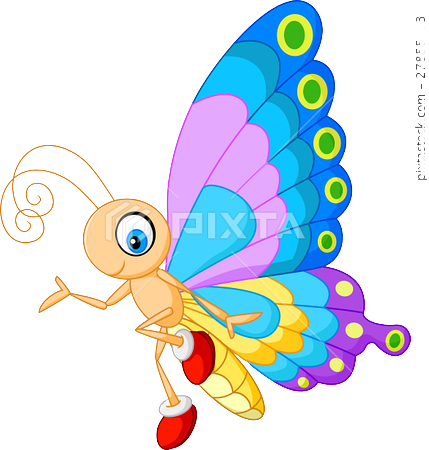 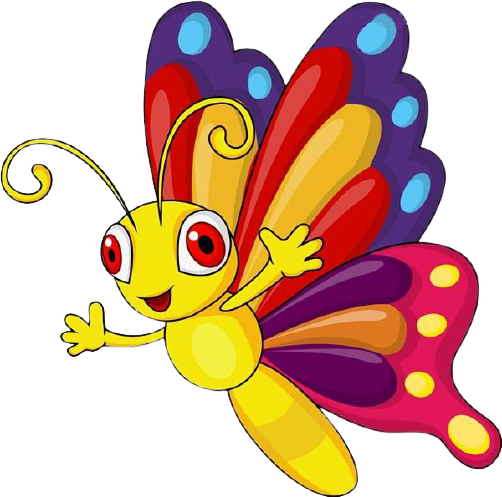 9 + 5 =
  5 + 9 =
7 + 6 =
    6 + 7 =
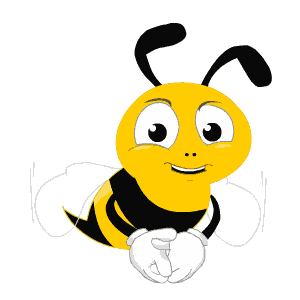 8 + 3 =
3 + 8 =
Em hãy nhận xét kết quả của các phép tính trong từng cột.
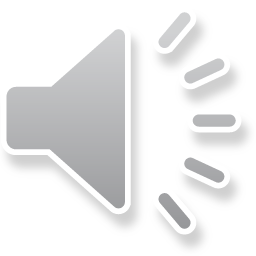 SÓC NÂU NHẶT HẠT DẺ
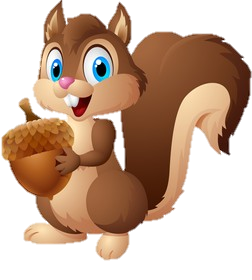 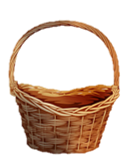 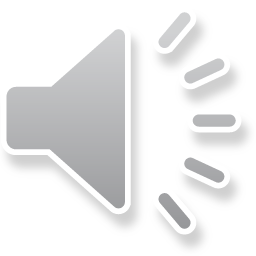 SÓC NÂU NHẶT HẠT DẺ
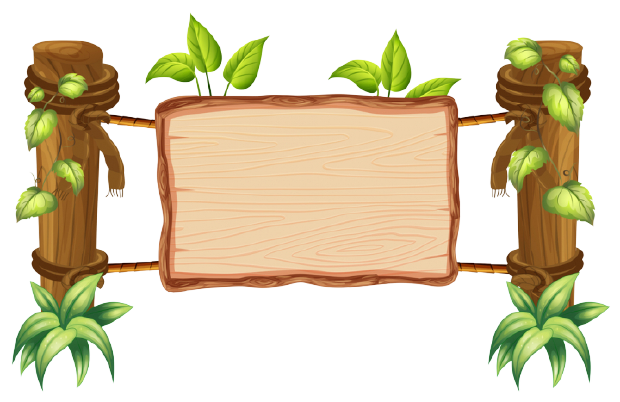 Chú Sóc nâu đang cố gắng nhặt những hạt dẻ để mang về tổ. Các em hãy giúp đỡ chú Sóc bằng cách trả lời đúng các câu hỏi nhé!
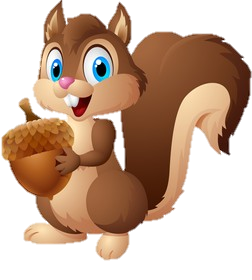 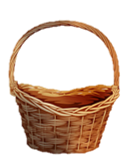 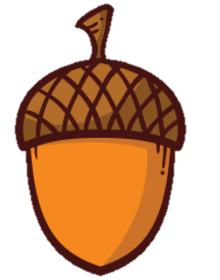 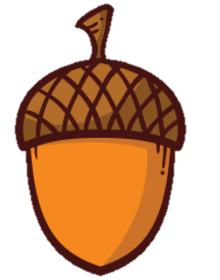 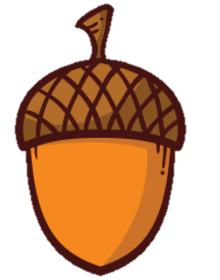 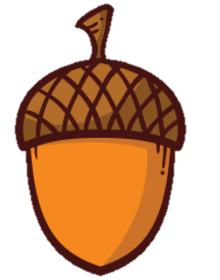 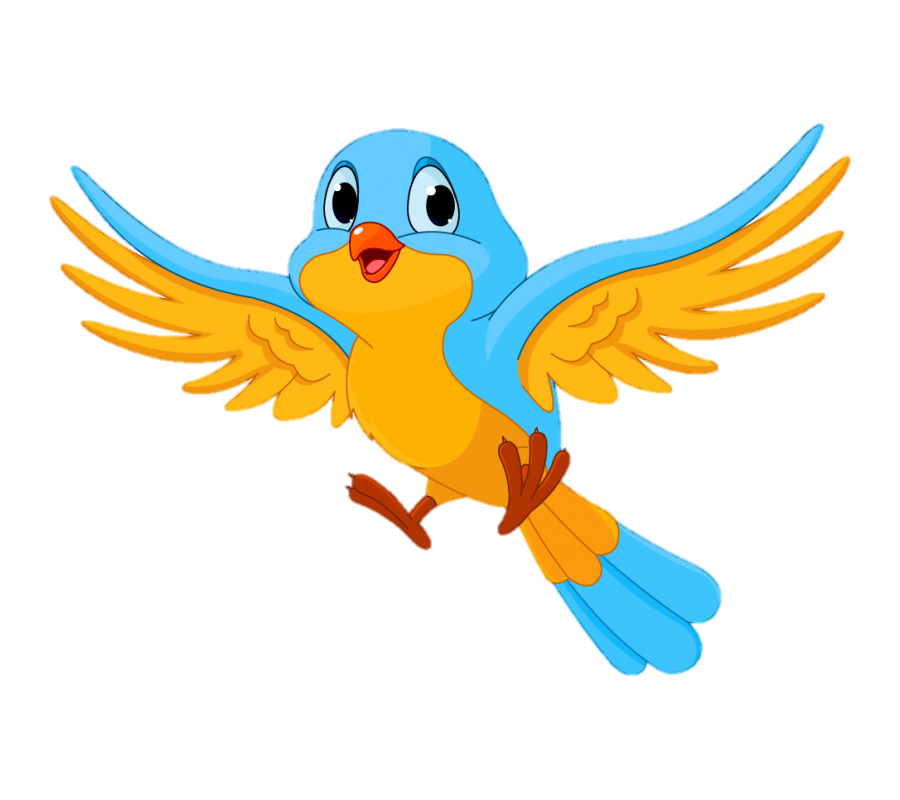 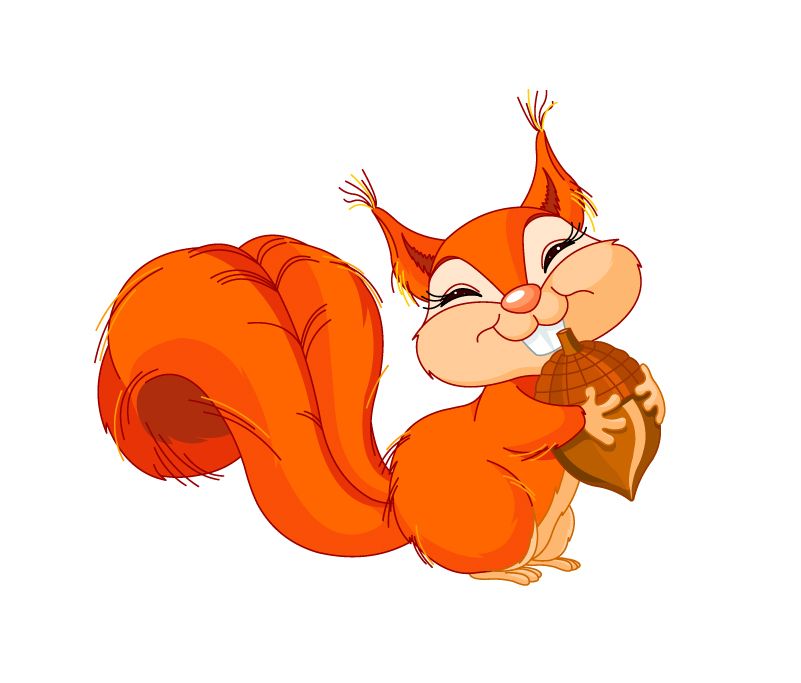 Tìm phép tính có kết quả bằng 11
A. 7 + 5
B. 9 + 1
C. 9 + 2
D. 8 + 3
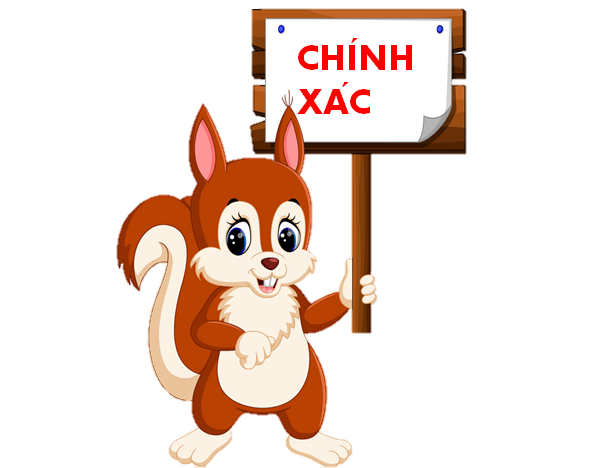 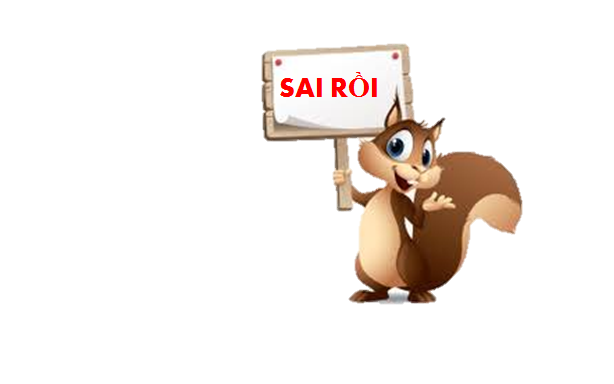 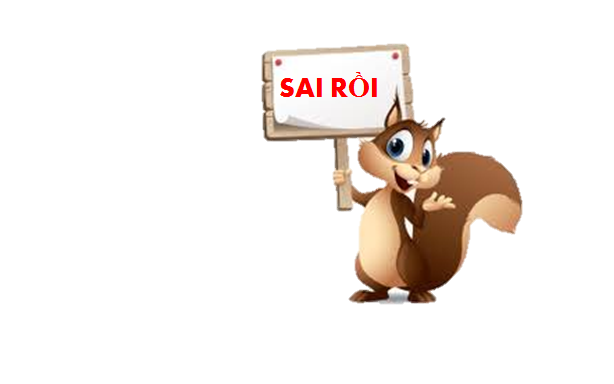 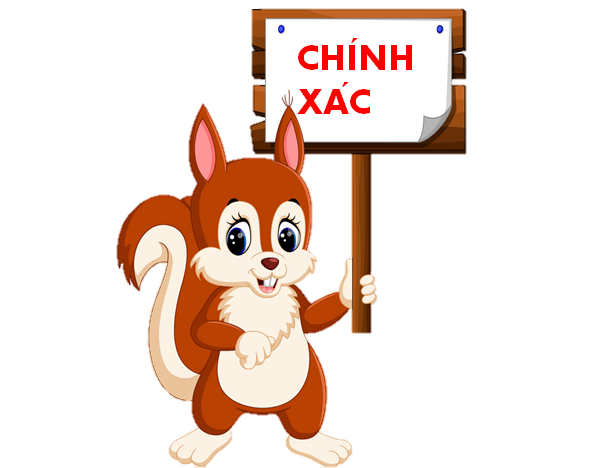 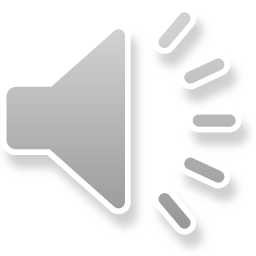 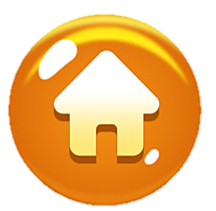 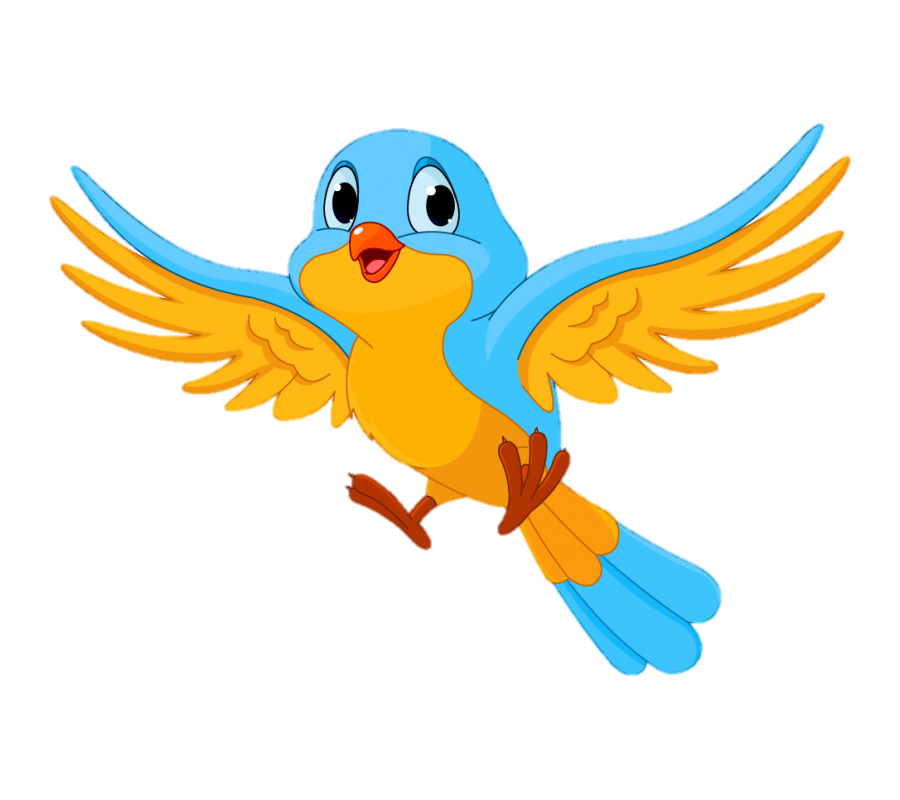 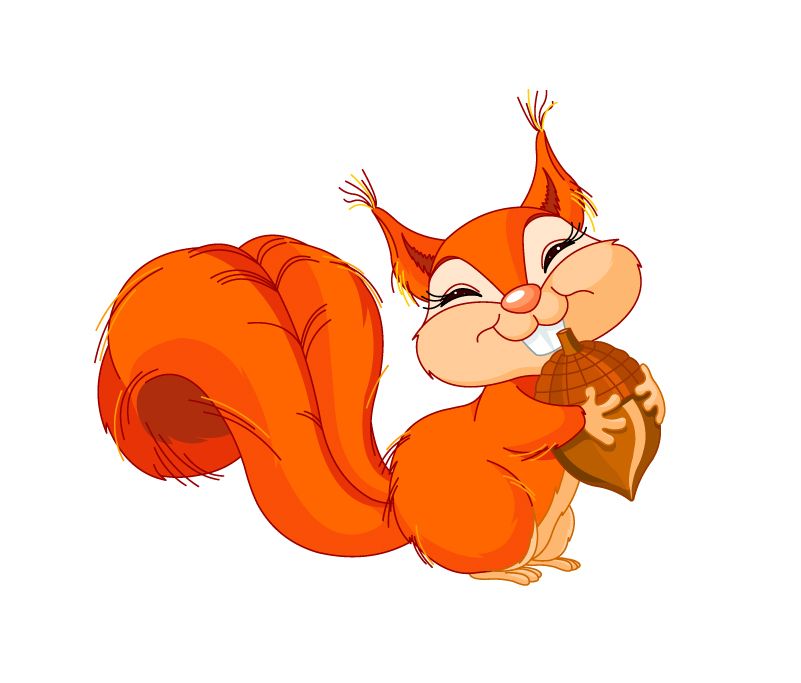 Tìm phép tính có kết quả bằng 15
A. 7 + 7
C. 9 + 6
D. 9 + 5
B. 7 + 8
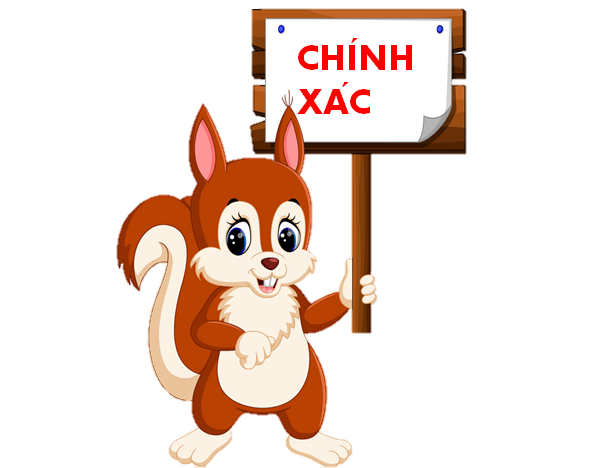 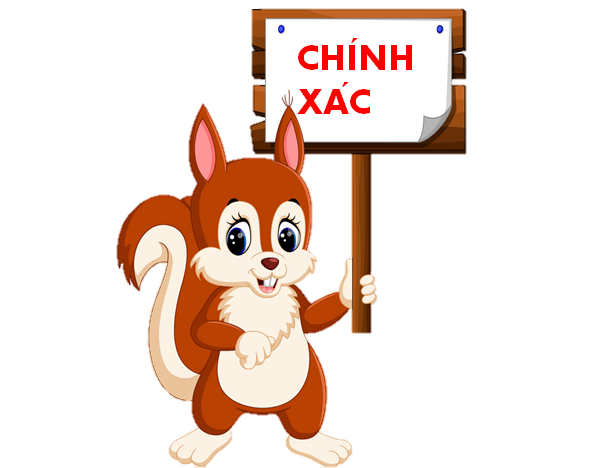 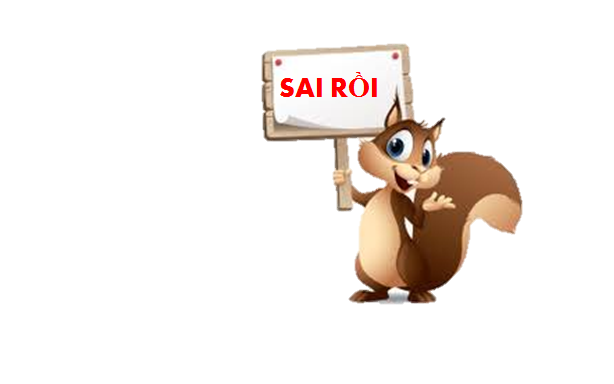 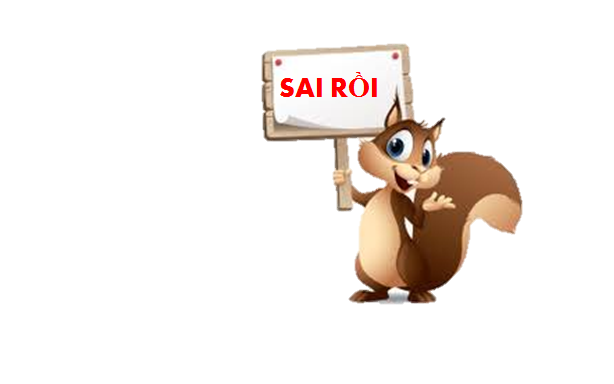 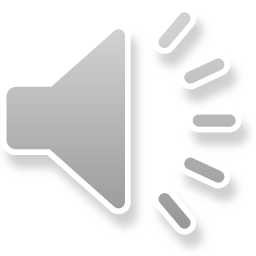 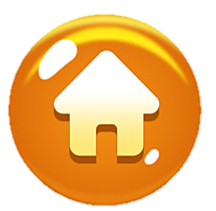 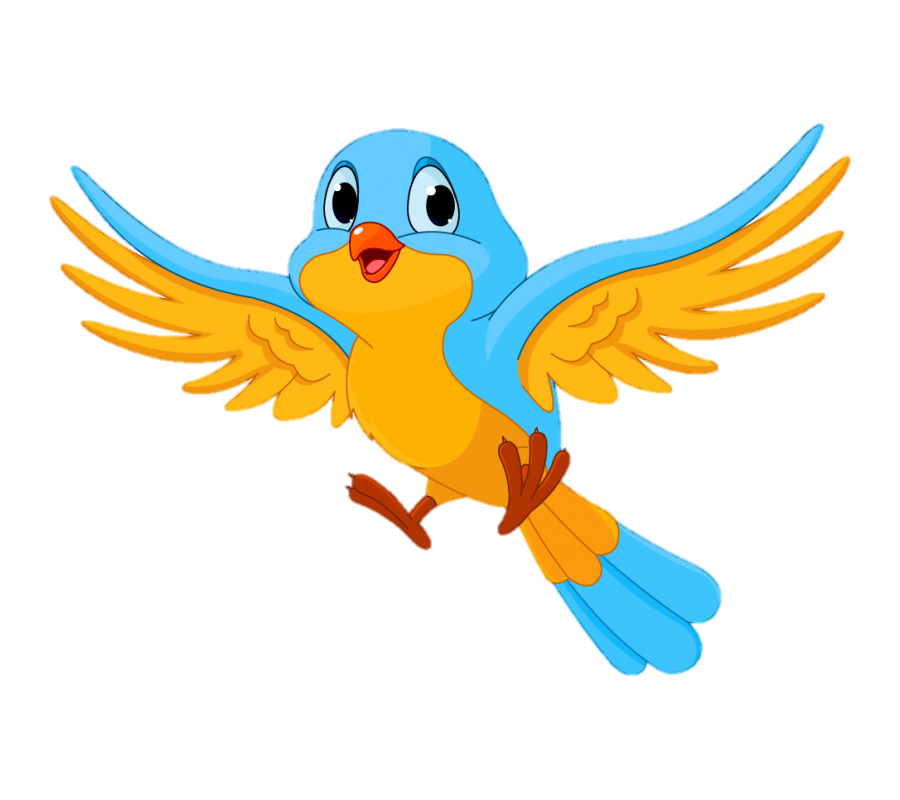 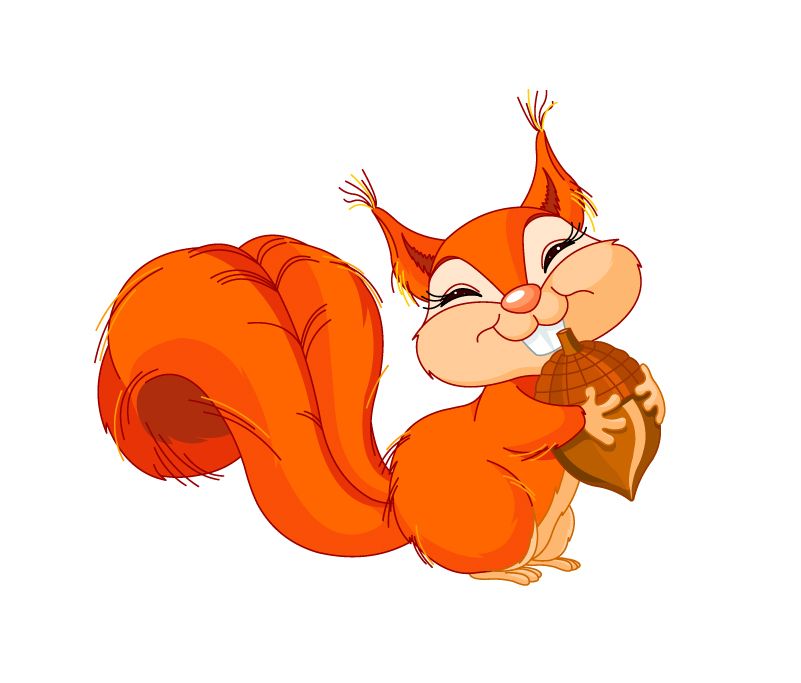 9 + 9 =?
A. 18
C.19
D. 16
B. 17
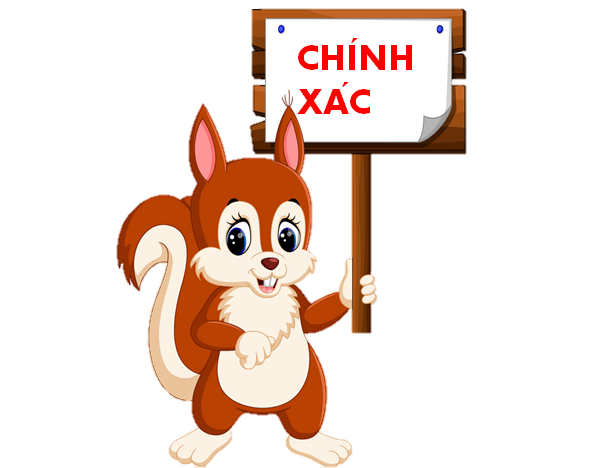 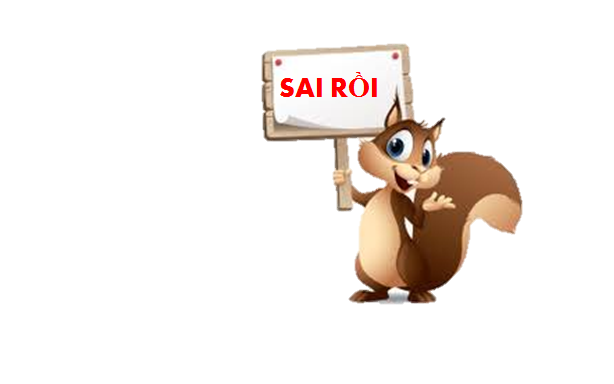 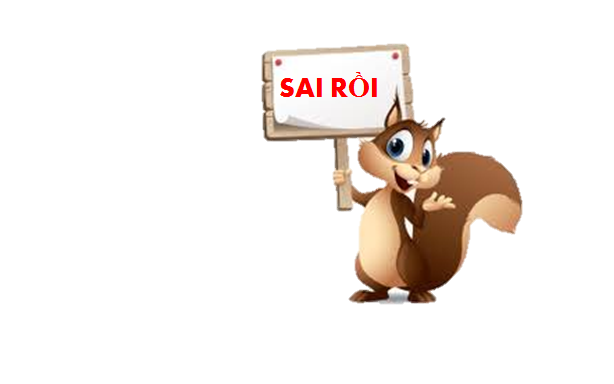 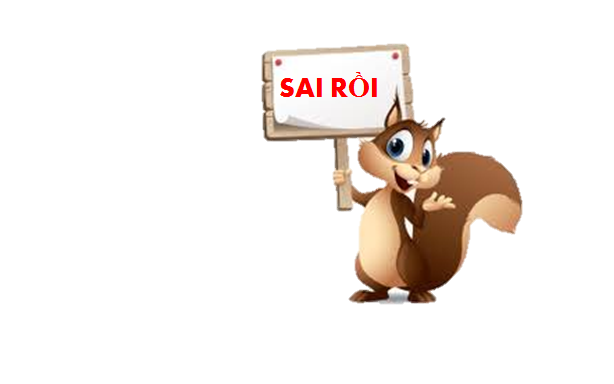 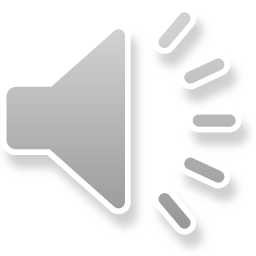 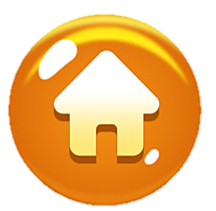 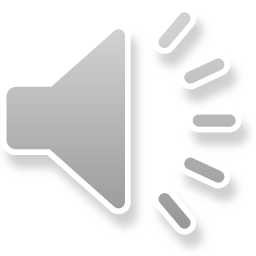 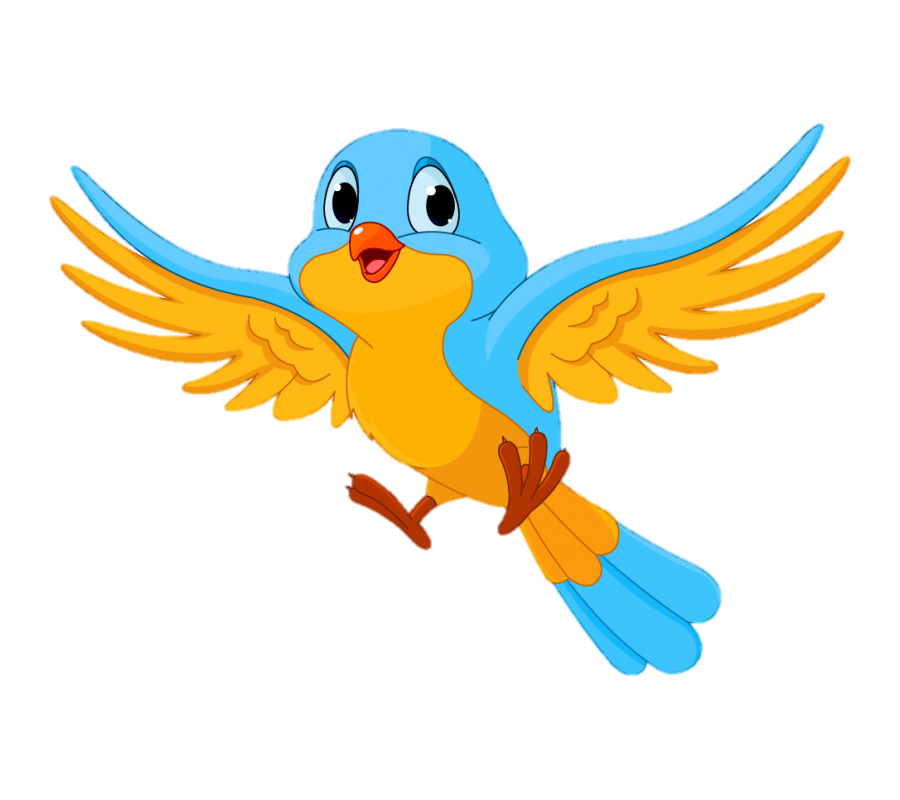 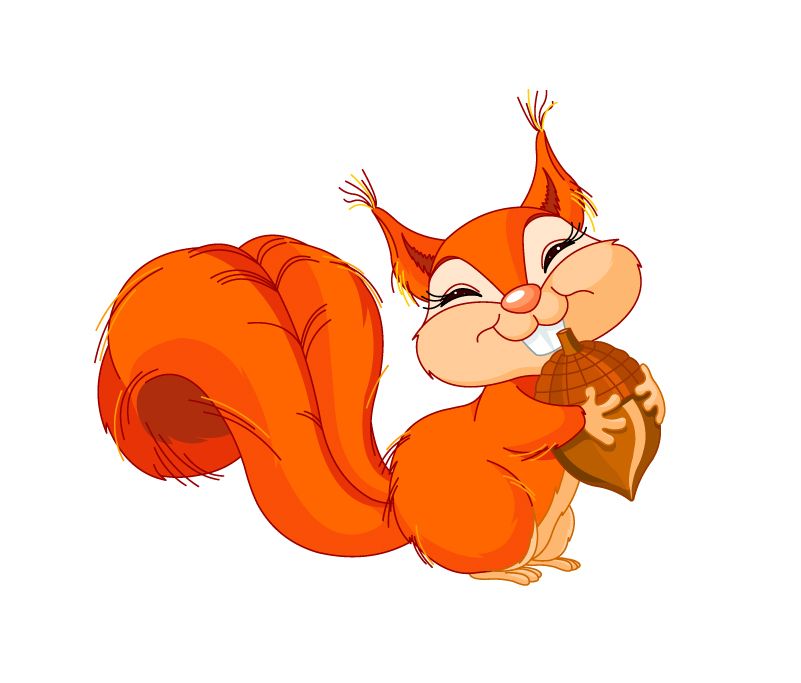 Điền dấu thích hợp vào chỗ chấm
6 + 5    …..  5 + 6
A. >
B. <
C. =
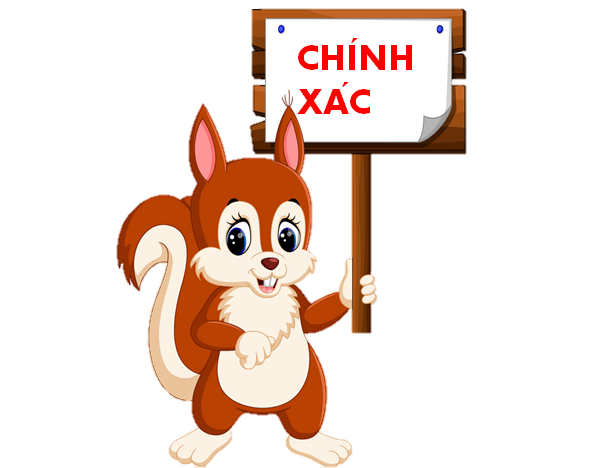 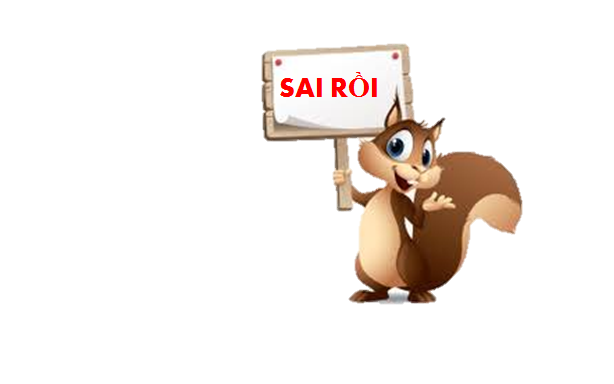 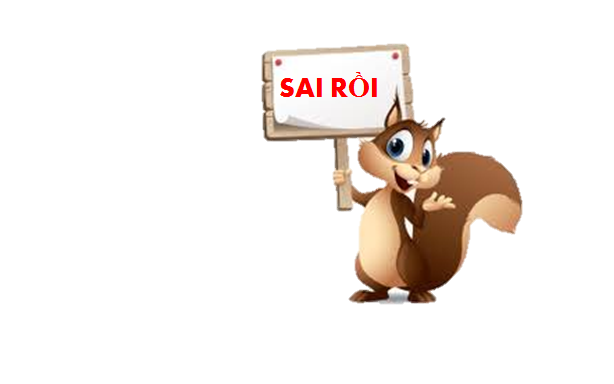 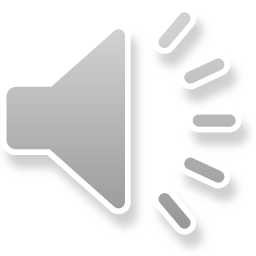 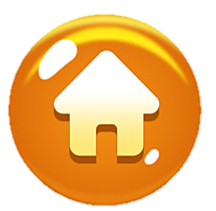 DẶN DÒ